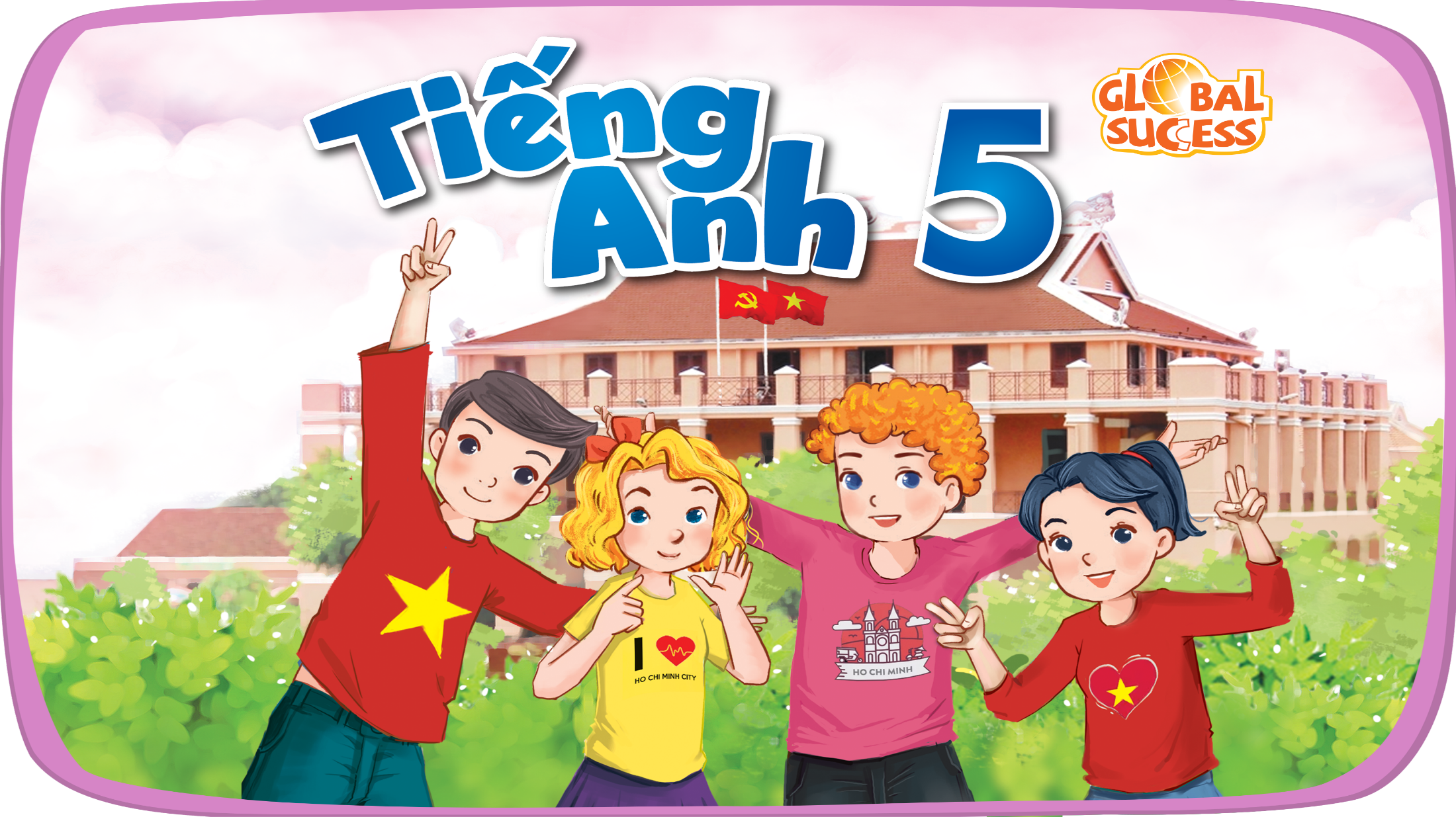 Unit 9Our outdoor activities
Lesson 1 - Period 1
Table of contents
01
Warm-up and Review
02
Activity 1. Look, listen and repeat.
03
Activity 2. Listen, point and say.
04
Activity 3. Let’s talk.
05
Fun corner and Wrap-up
01
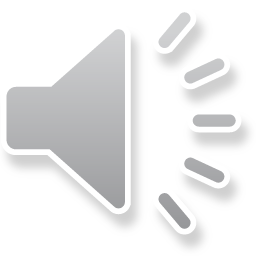 Warm-up and Review
MATCHING
GAME
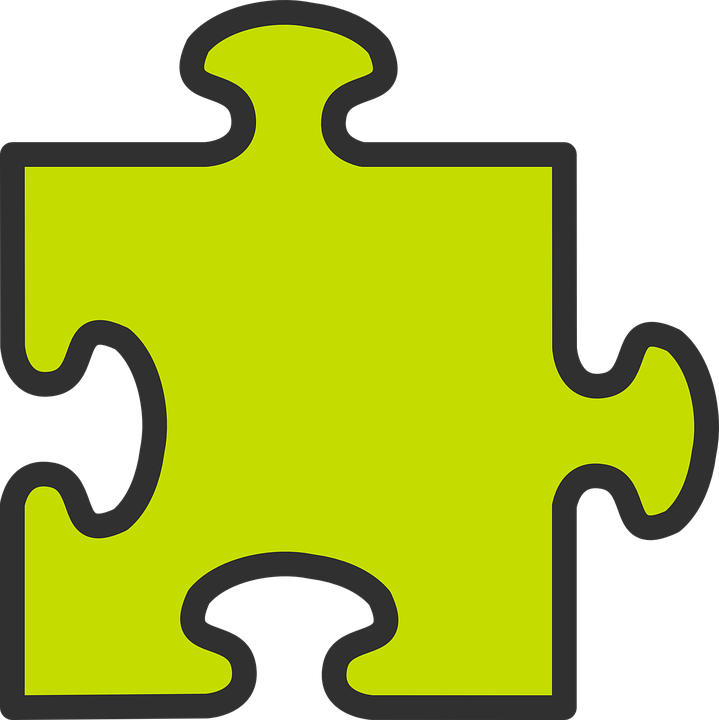 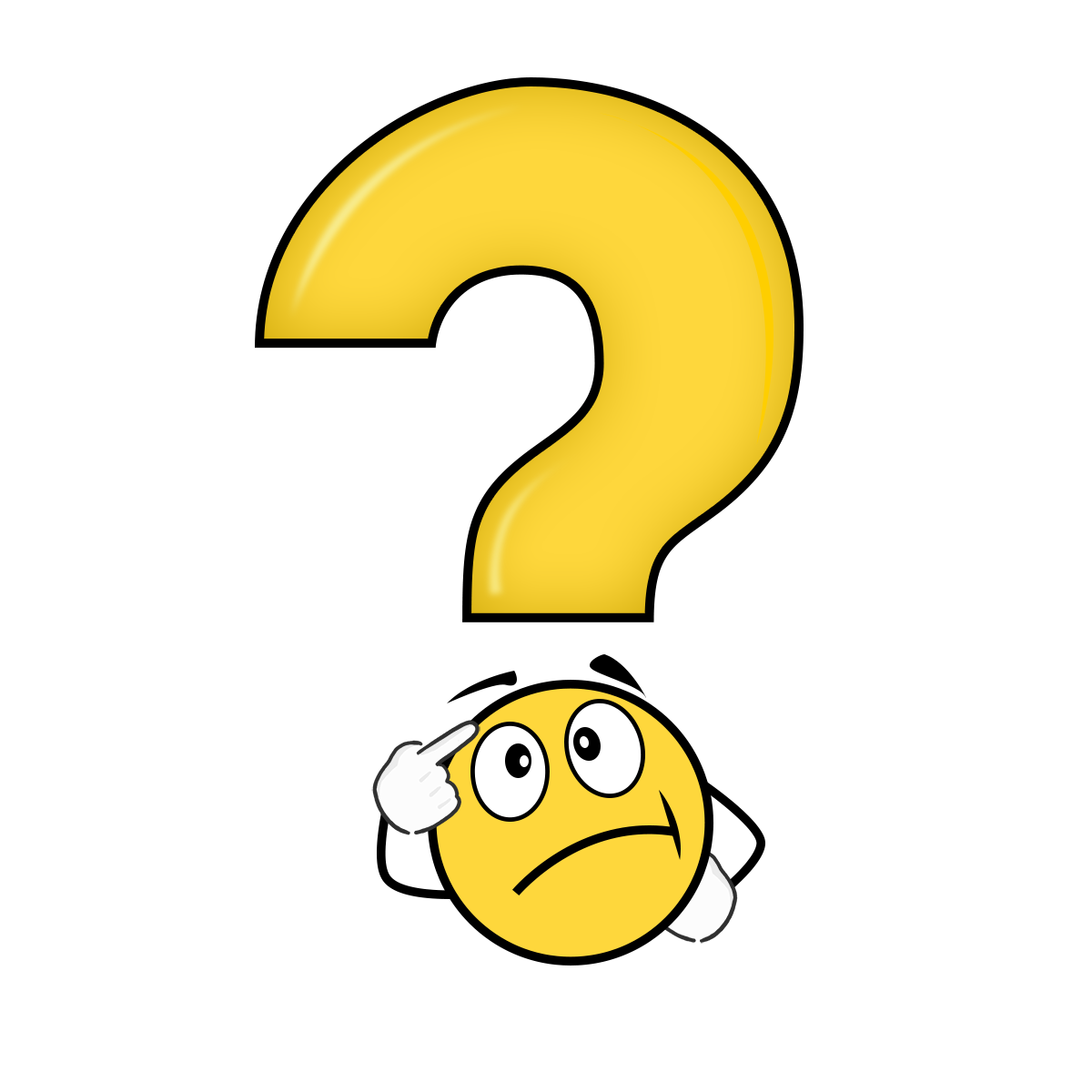 Matching
1
2
3
5
4
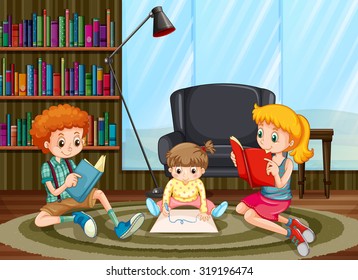 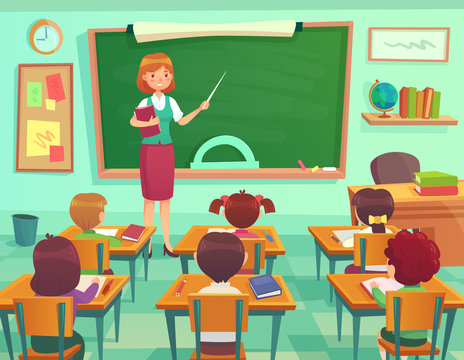 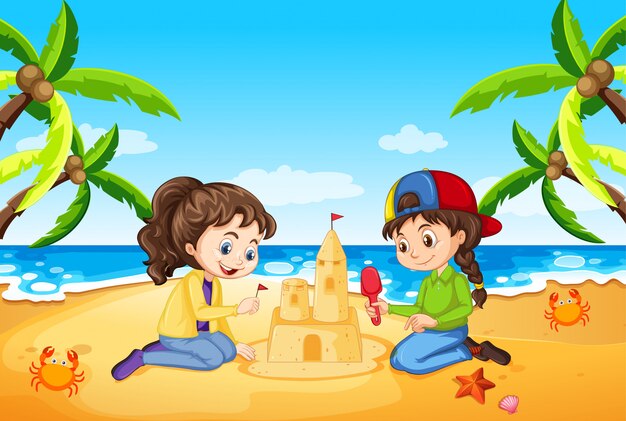 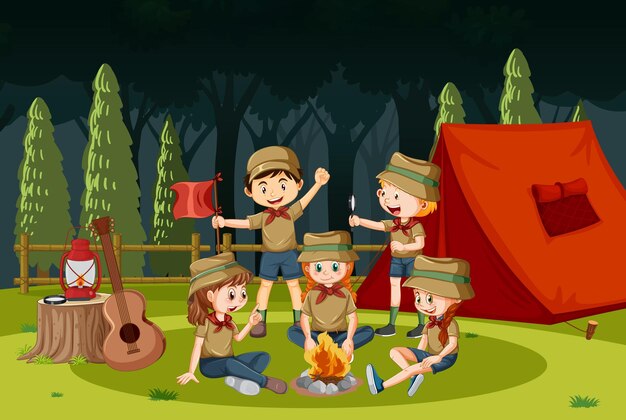 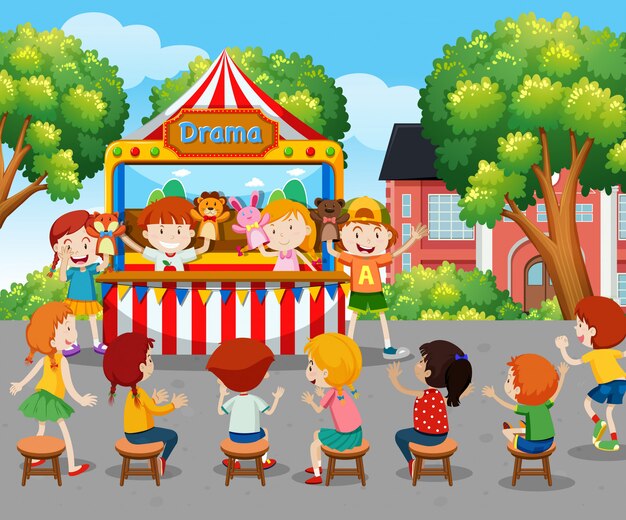 at school
at the funfair
at the campsite
at home
on the beach
02
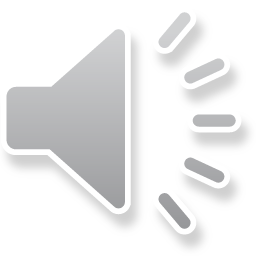 Activity 1. 
Look, listen and repeat.
Look, listen and repeat.
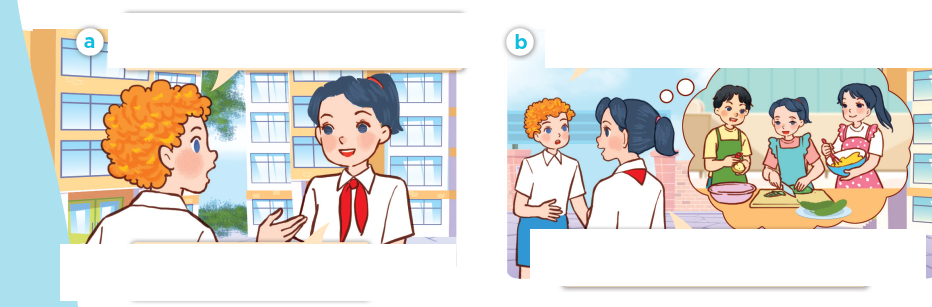 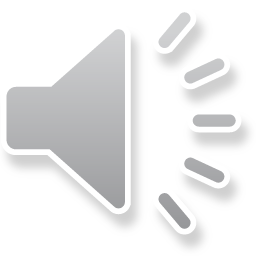 Look, listen and repeat.
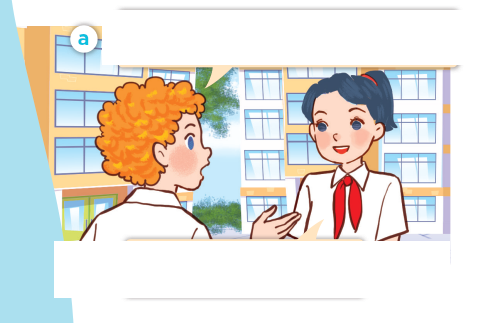 Hi, Mai. I didn’t see you at the campsite yesterday. Where were you?
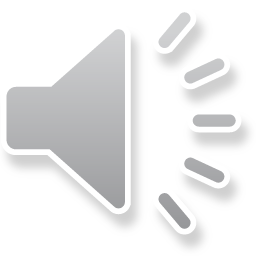 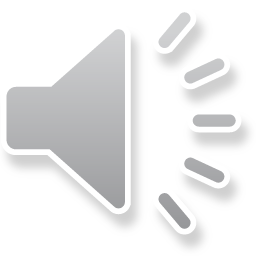 I was at home. My cousins 
came to visit.
[Speaker Notes: Nháy vào hội thoại để nghe lại âm thanh từng câu.]
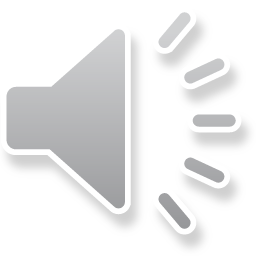 Look, listen and repeat.
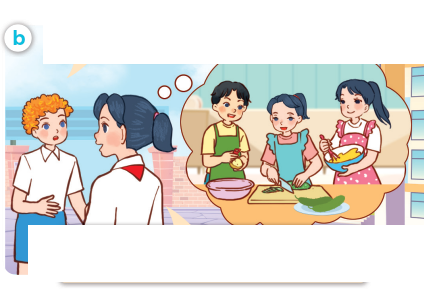 Were all your family at home?
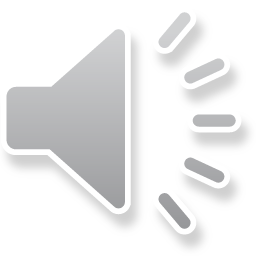 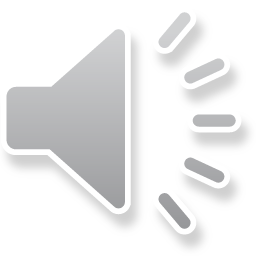 Yes, we were. We listened to music and cooked lunch together.
[Speaker Notes: Nháy vào hội thoại để nghe lại âm thanh từng câu.]
Look, listen and repeat.
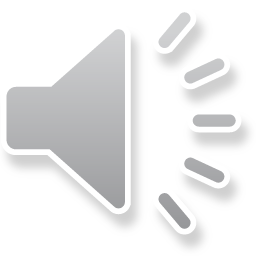 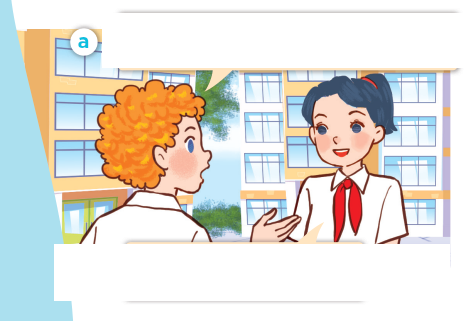 Hi, Mai. I didn’t see you at the campsite yesterday. Where were you?
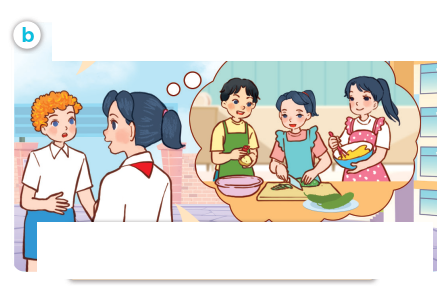 Were all your family at home?
Yes, we were. We listened to music and cooked lunch together.
I was at home. My cousins came to visit.
03
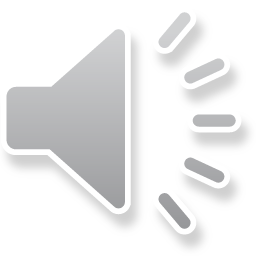 Activity 2. 
Listen, point and say.
Listen, point and say.
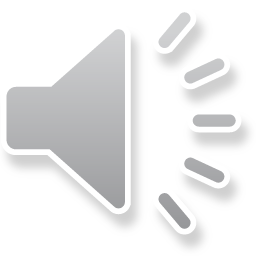 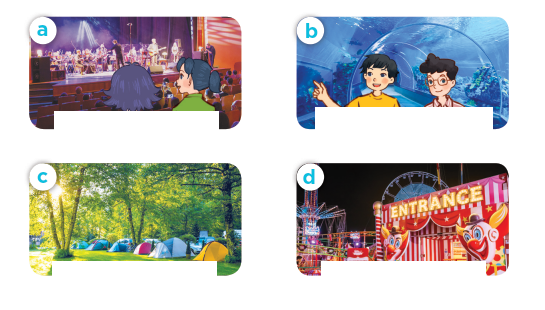 Listen, point and say.
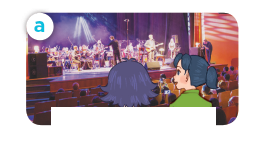 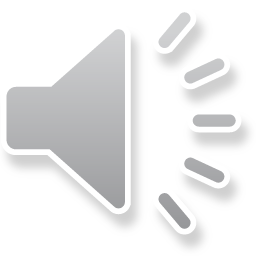 theatre / yes
Listen, point and say.
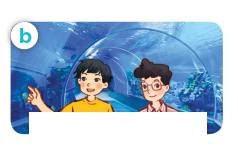 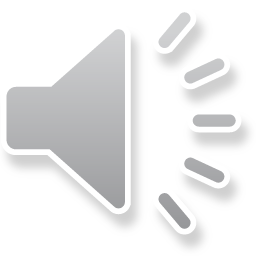 aquarium / yes
Listen, point and say.
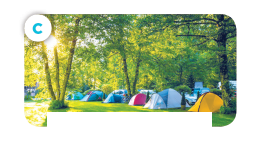 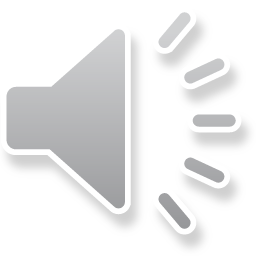 campsite / no
Listen, point and say.
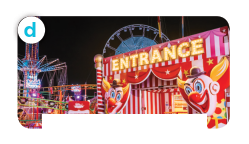 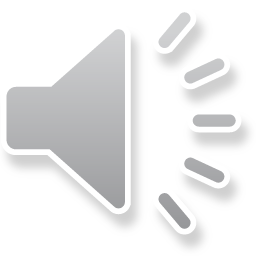 funfair / no
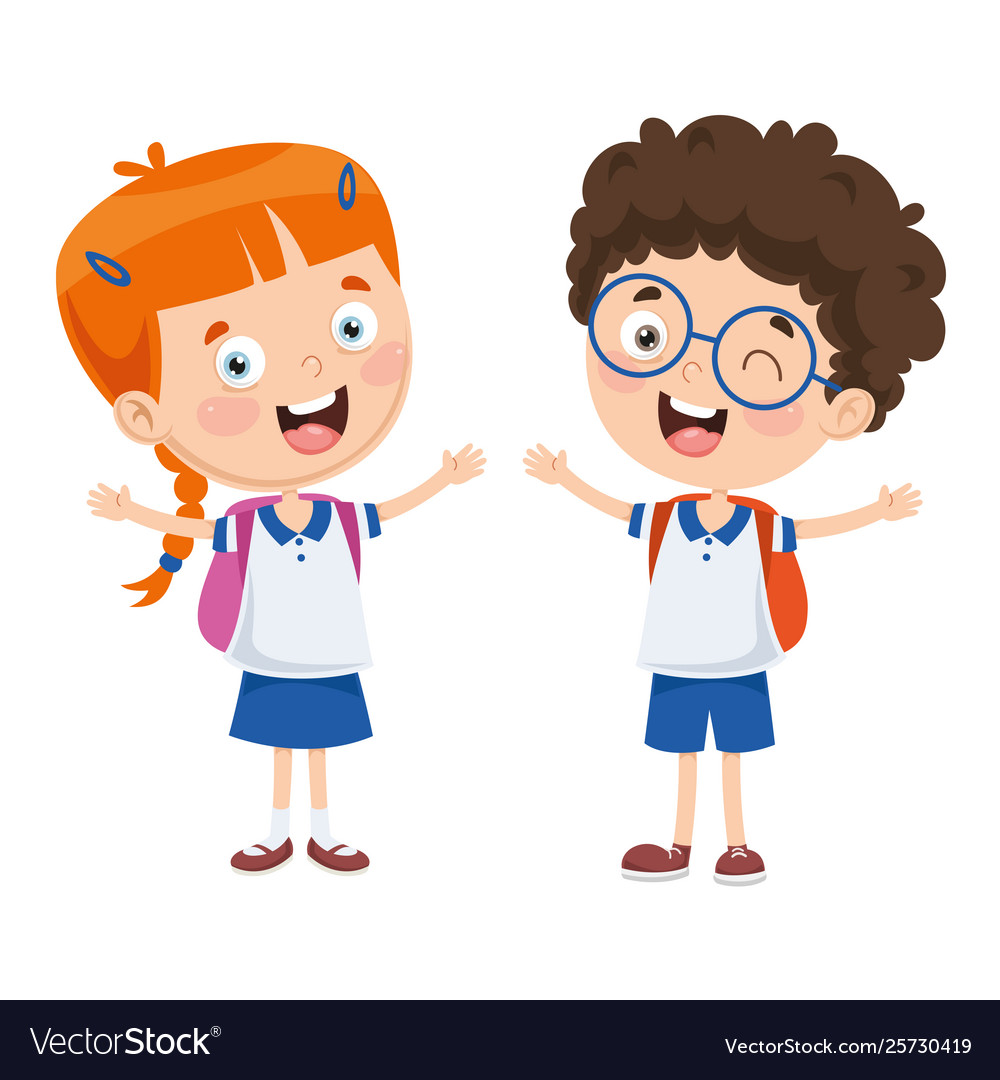 Were you at the ____ yesterday?
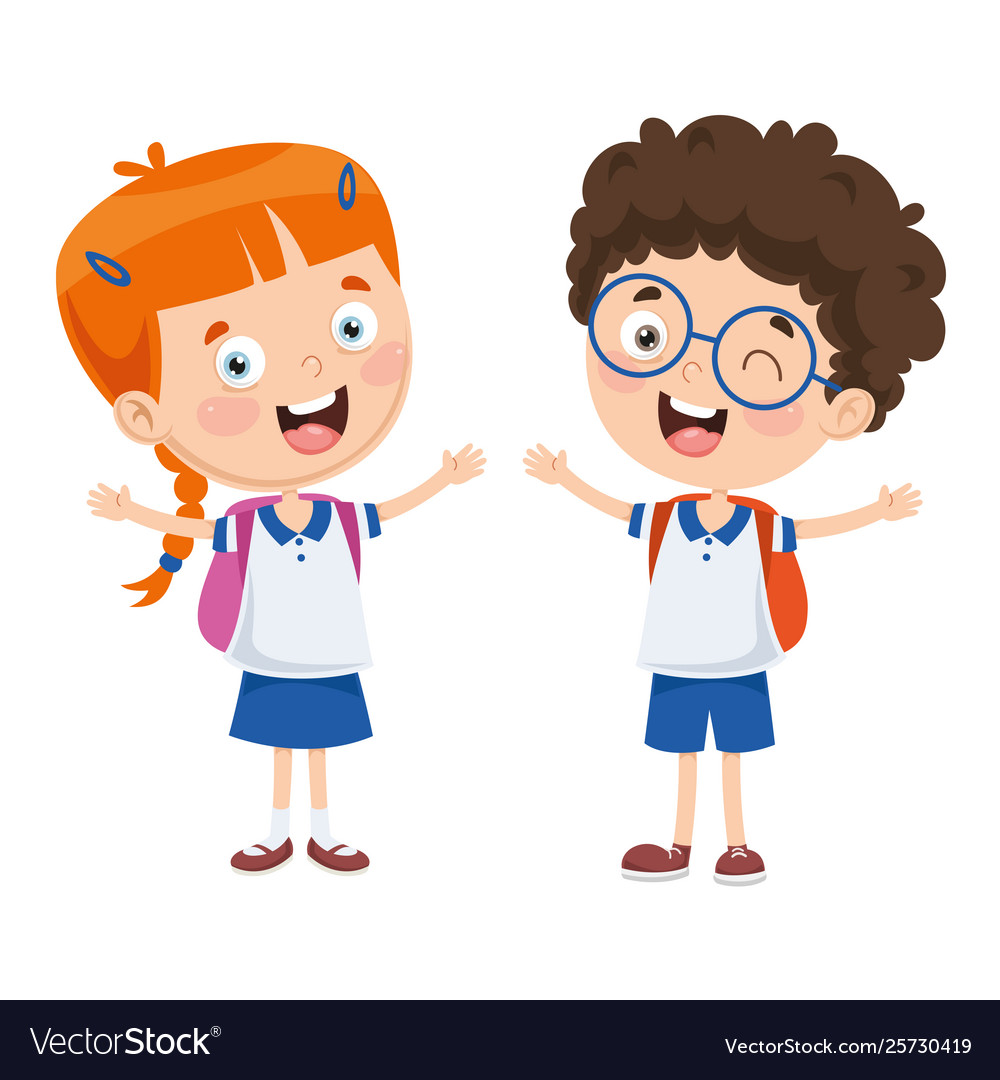 Yes, we were.
No, we weren’t.
Listen, point and say.
Were you at the theatre yesterday?
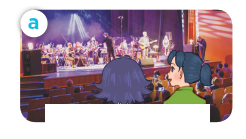 Yes, we were.
theatre / yes
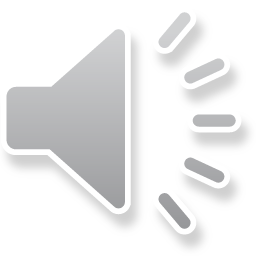 Listen, point and say.
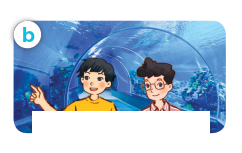 Were you at the aquarium yesterday?
Yes, we were.
aquarium / yes
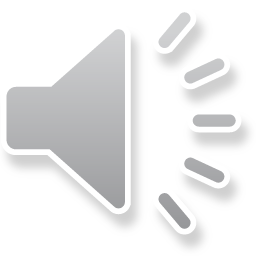 Listen, point and say.
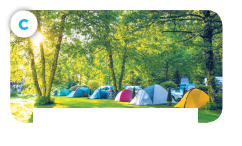 Were you at the campsite yesterday?
No, we weren’t.
campsite / no
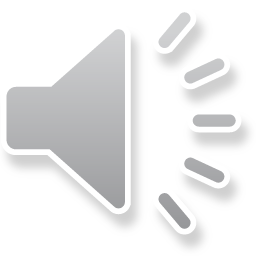 Listen, point and say.
Were you at the funfair yesterday?
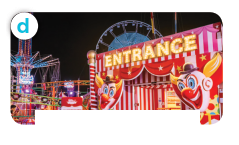 No, we weren’t.
funfair / no
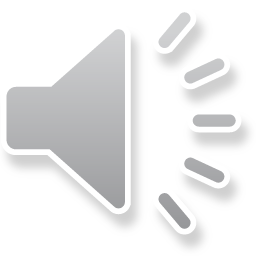 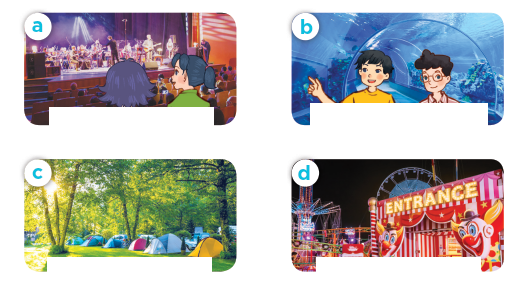 Were you at the ____ yesterday?
Yes, we were.
No, we weren’t.
04
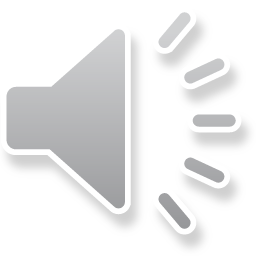 Activity 3. Let’s talk.
Let’s talk.
Were you at the ________ yesterday?
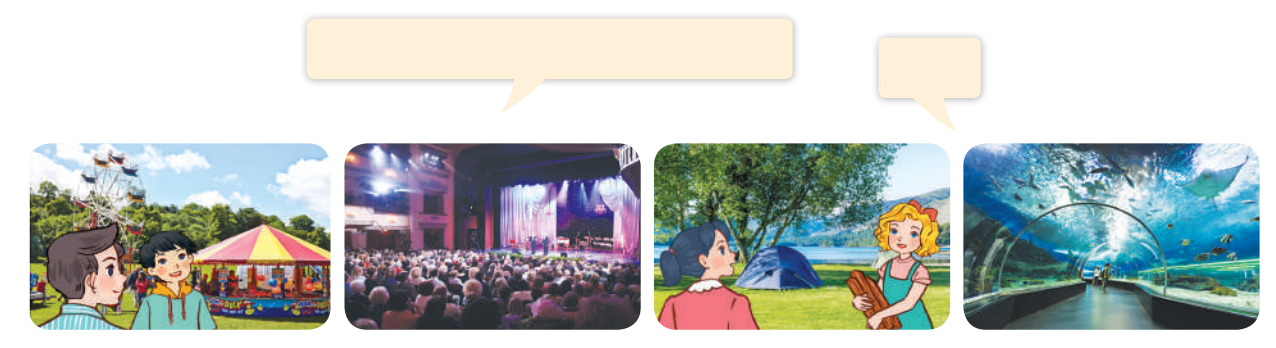 ____.
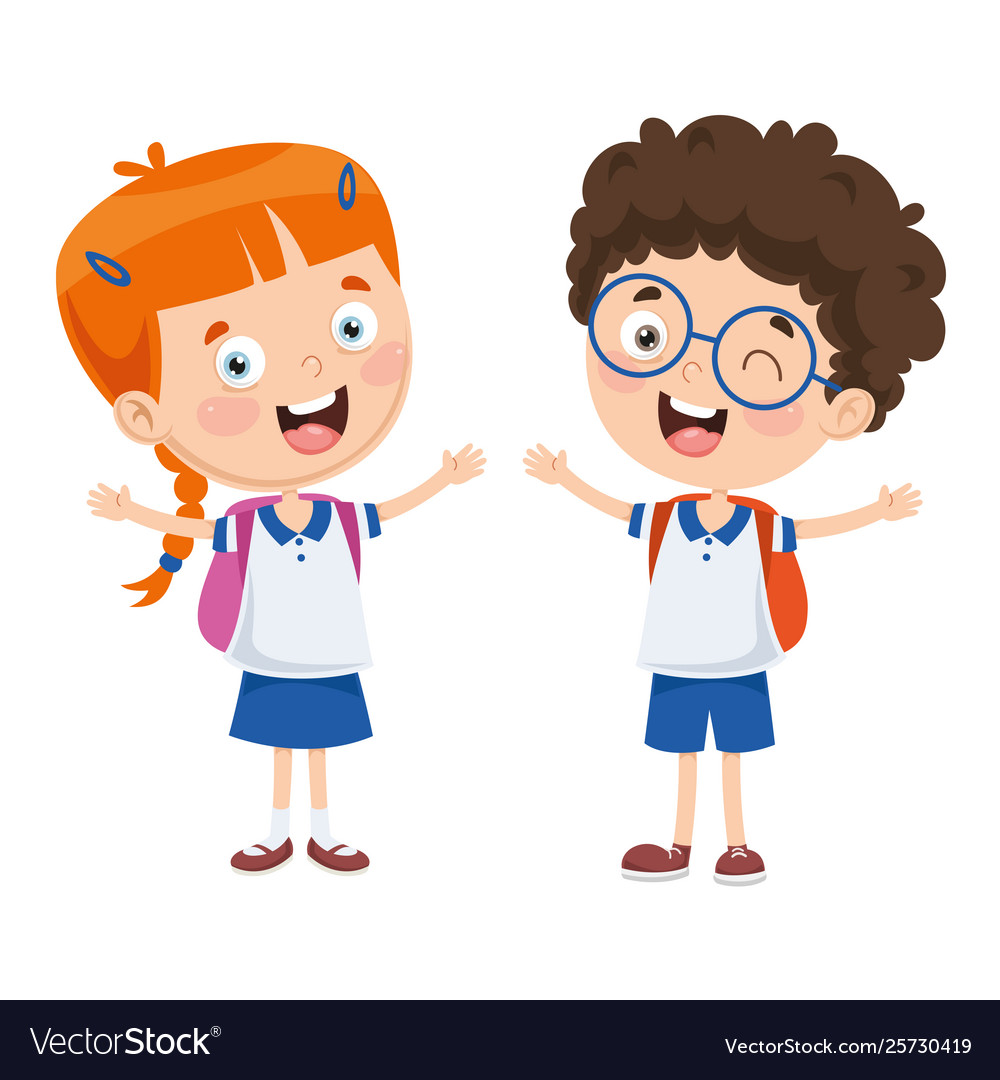 Were you at the ____ yesterday?
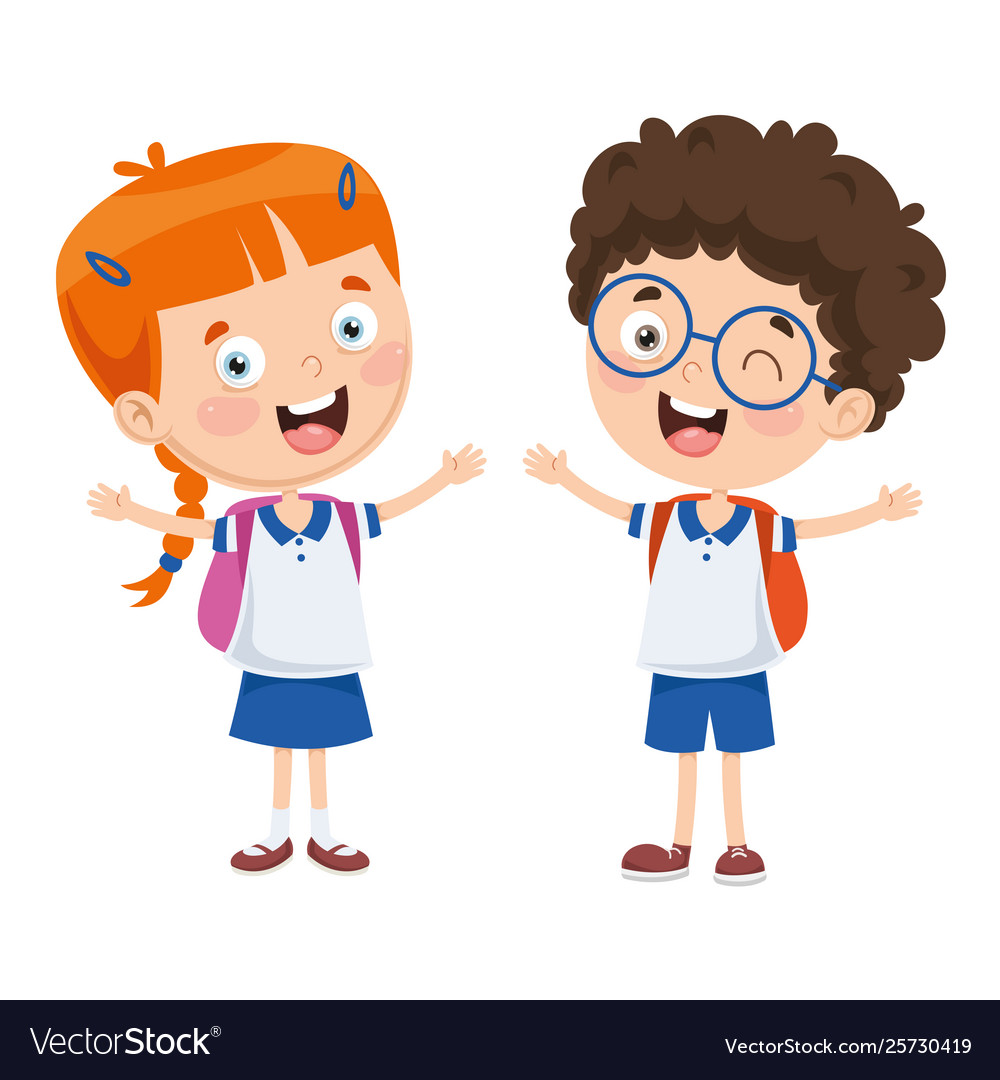 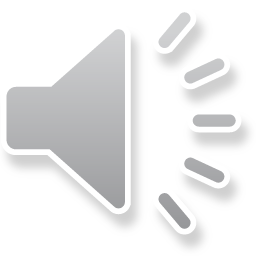 Yes, we were.
No, we weren’t.
05
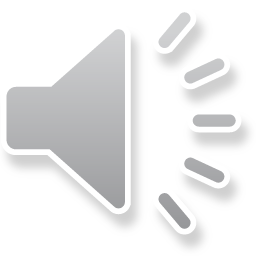 Fun corner and Wrap-up
Missing flash card
Game
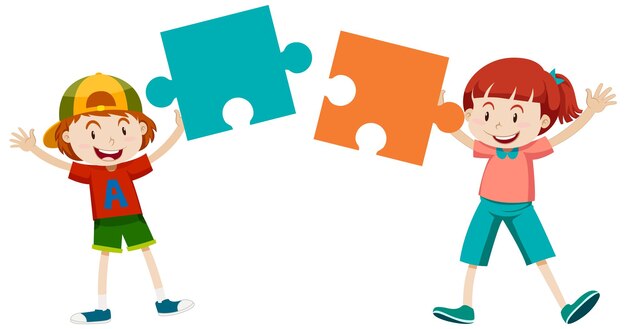 Missing flash card
Game
Team 1
Team 2
Team 1
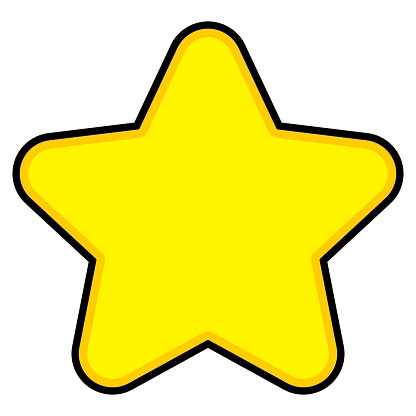 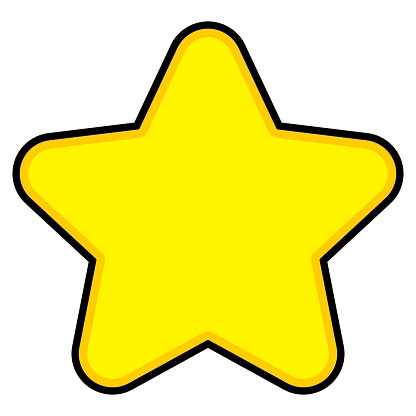 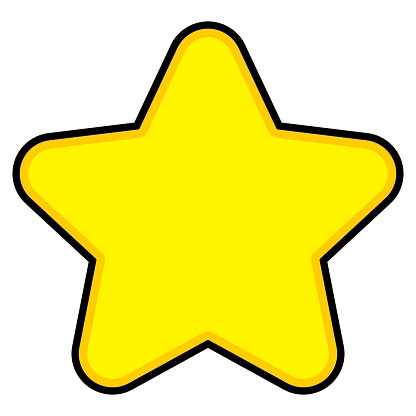 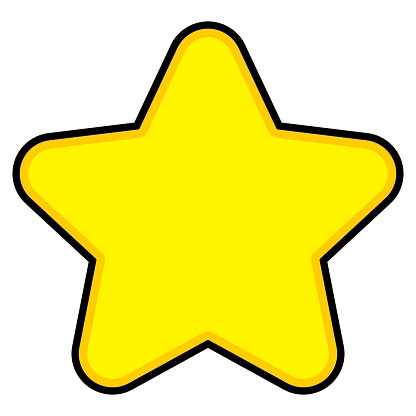 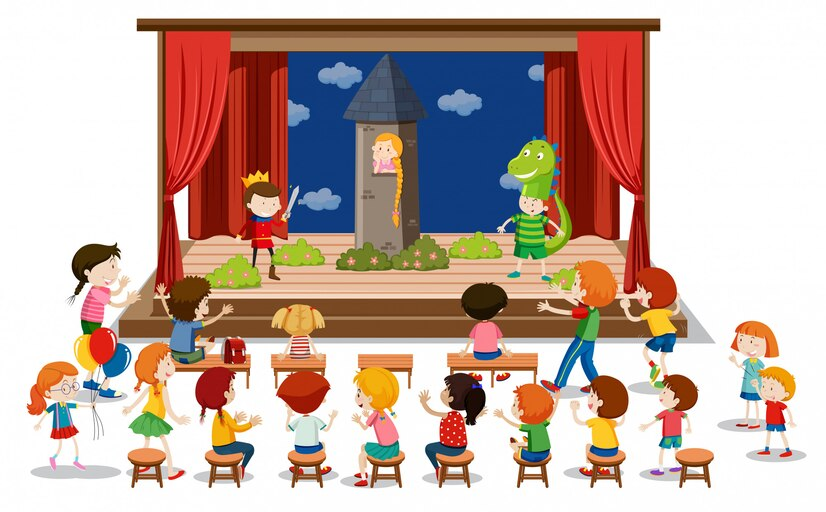 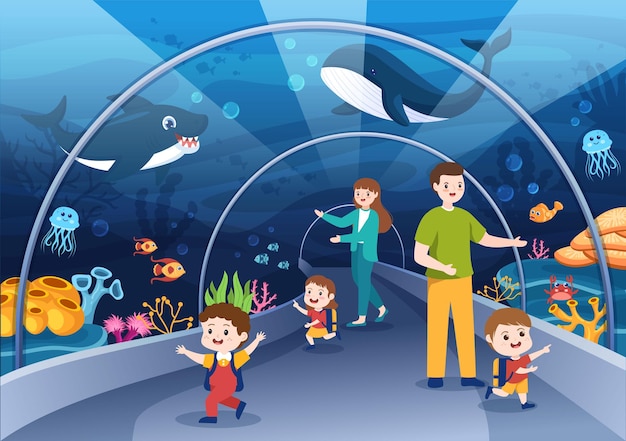 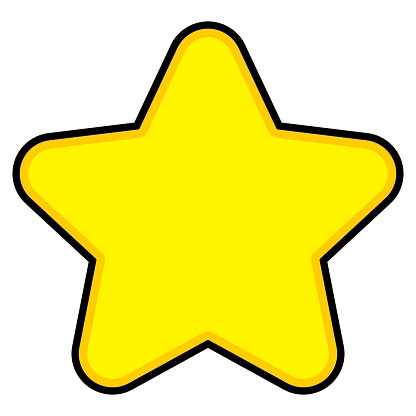 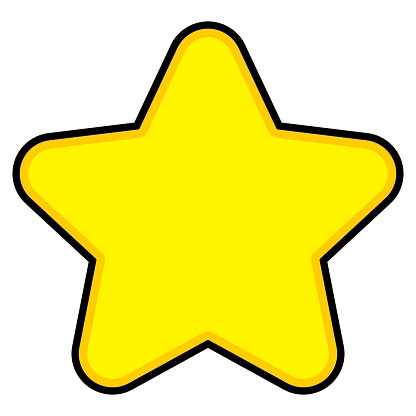 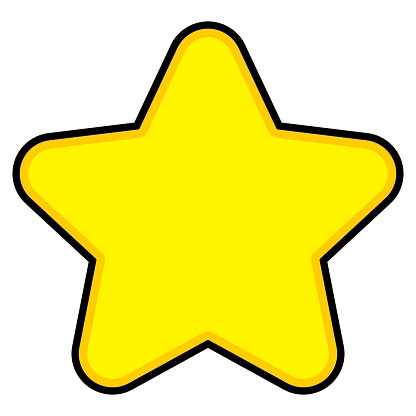 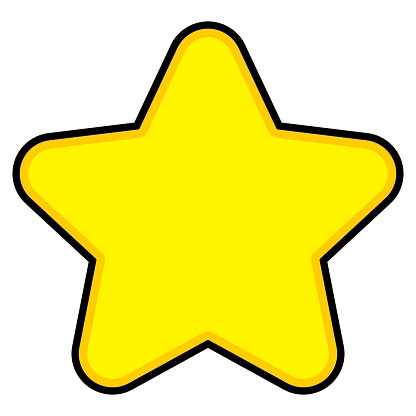 Team 2
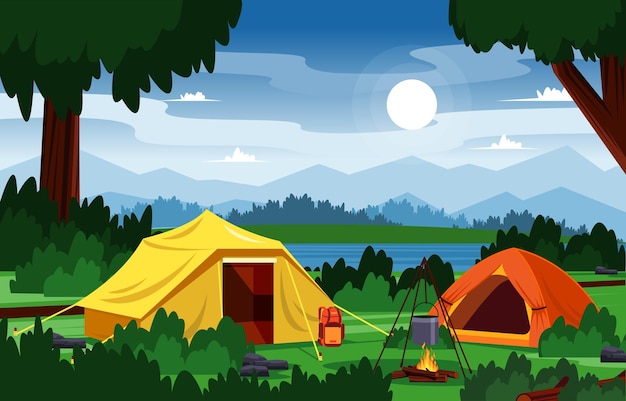 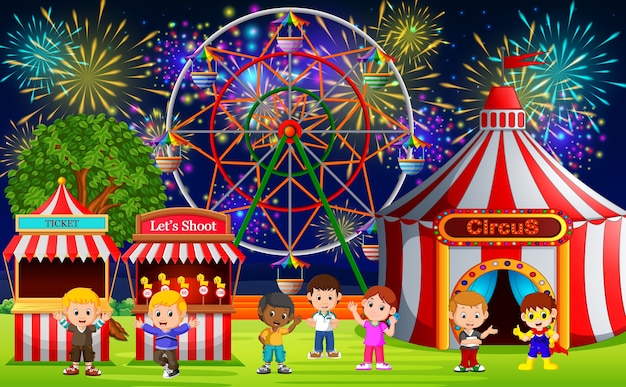 [Speaker Notes: Nháy chuột và hình ảnh để biến mất hình ảnh đó. 
GV ghi điểm cho HS bằng cách nháy vào tên team. Mỗi lần nháy 1 ngôi sao xuất hiện.]